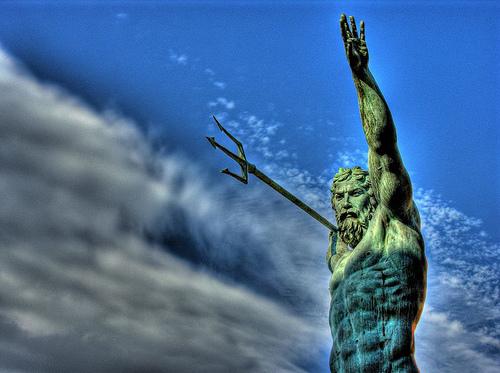 Путешествие в царство Нептуна
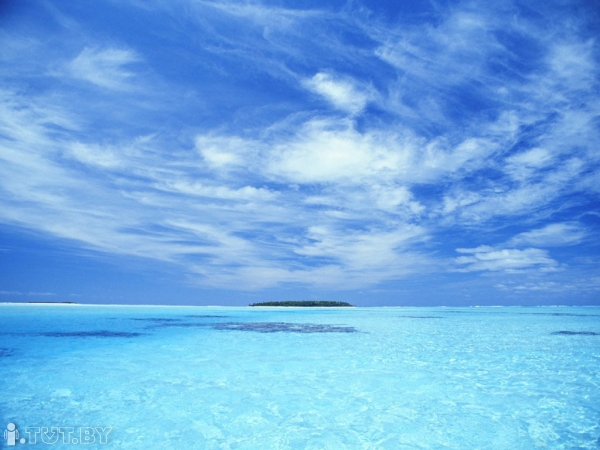 Нептун — в древнеримской мифологии бог морей и потоков. 

Один из древнейших римских богов. Позднее был отождествлён с греческим богом Посейдоном.
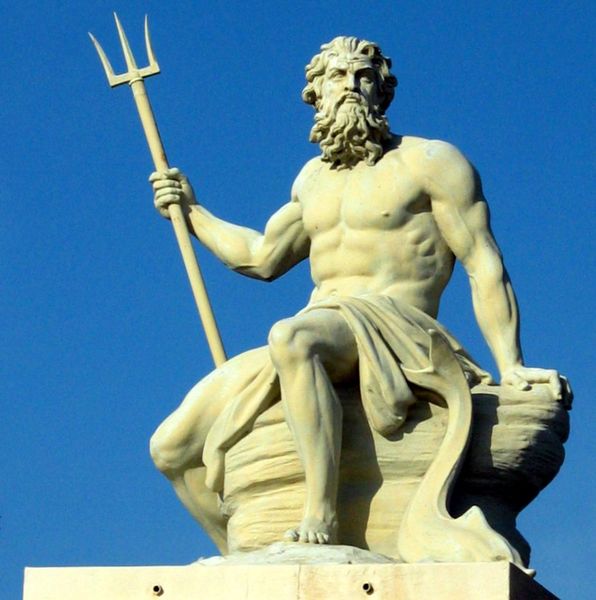 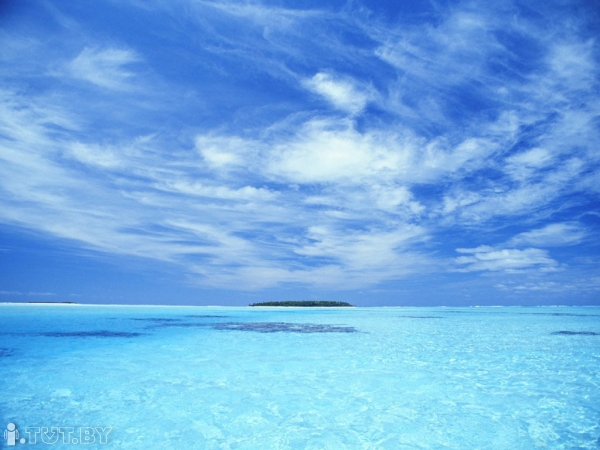 Иван Айвазовский
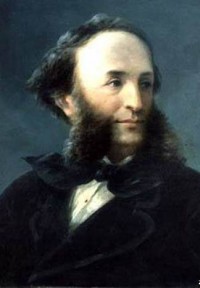 17  июля 1817 года — 19 апреля 1900 года

Всемирно известный русский художник-маринист
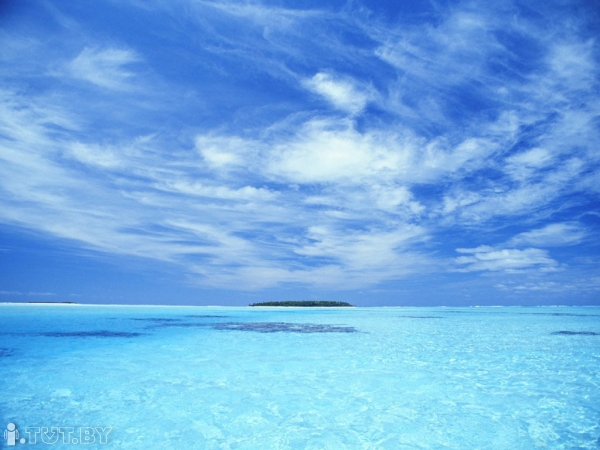 «Девятый вал»
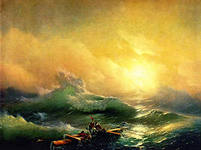 «Черное море»
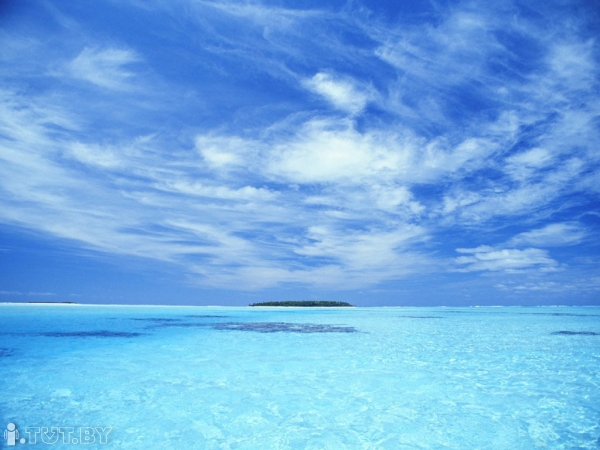 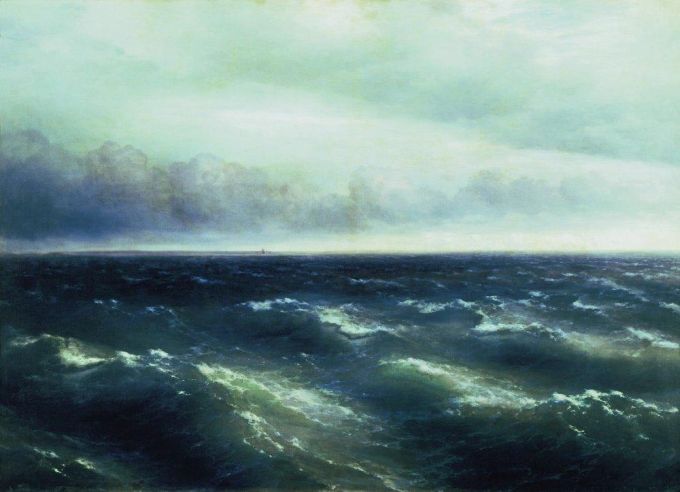 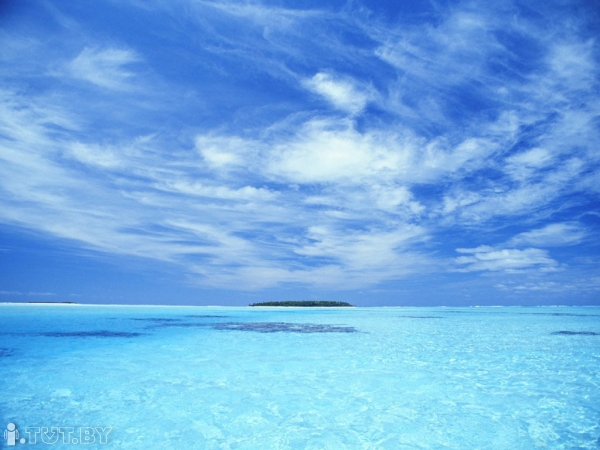 «Неаполитанский залив в лунную ночь»
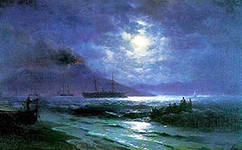 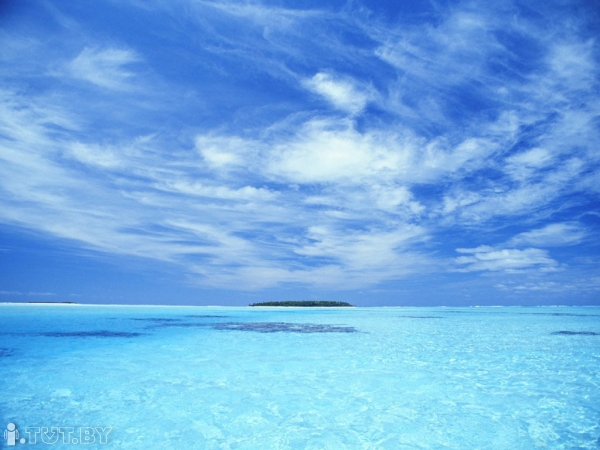 «Буря»
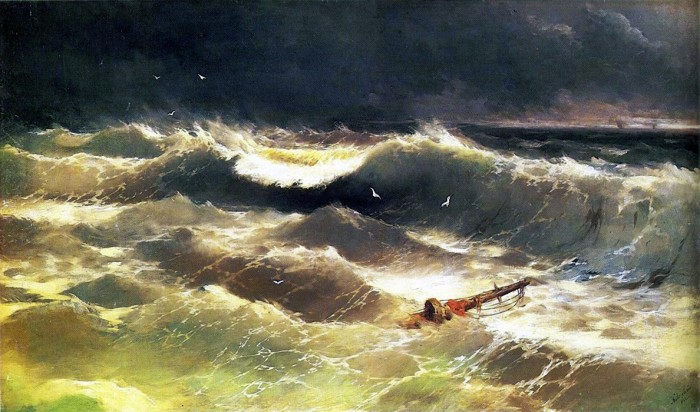 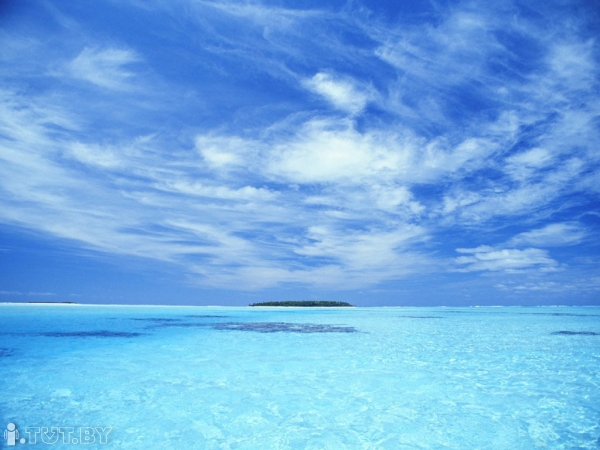 «Среди волн»
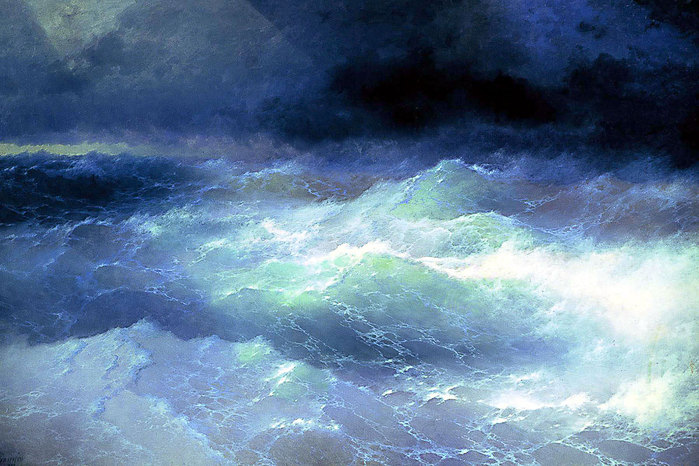 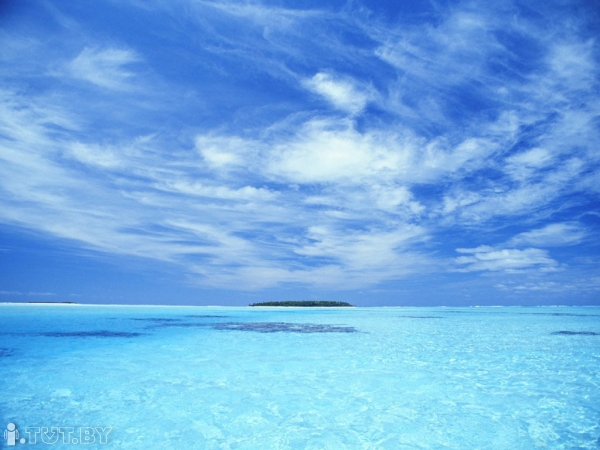 Море в «Сказке о рыбаке и рыбке» А.С.Пушкина
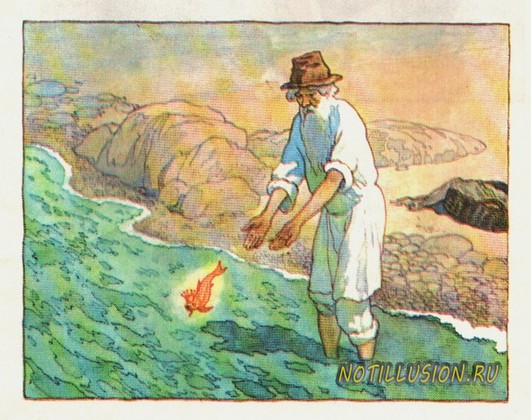 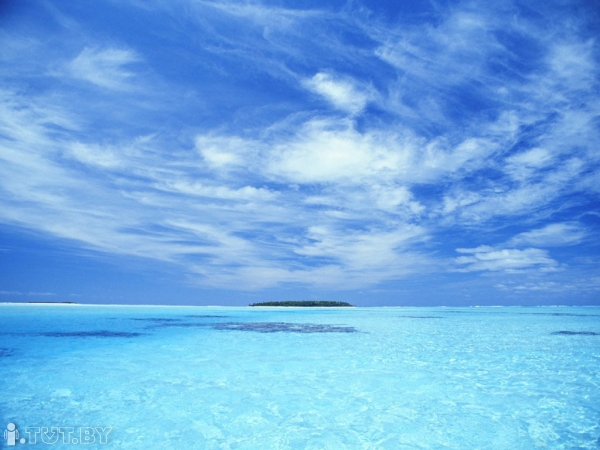 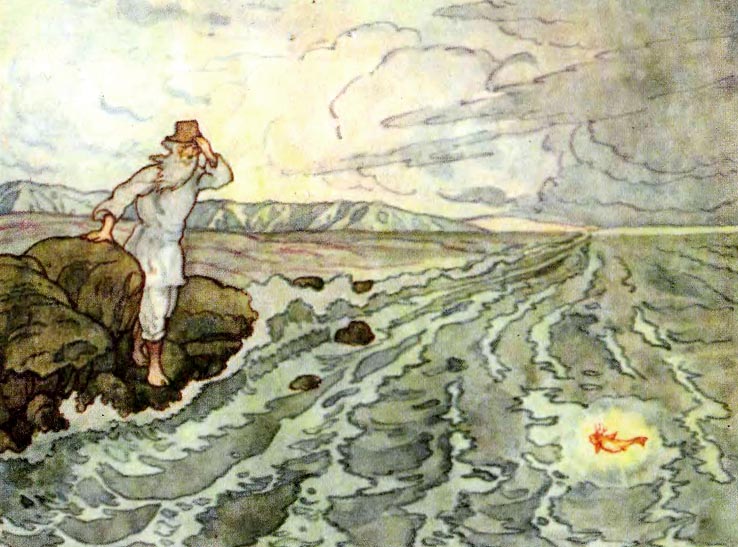 Видит – 
море слегка 
разыгралось…
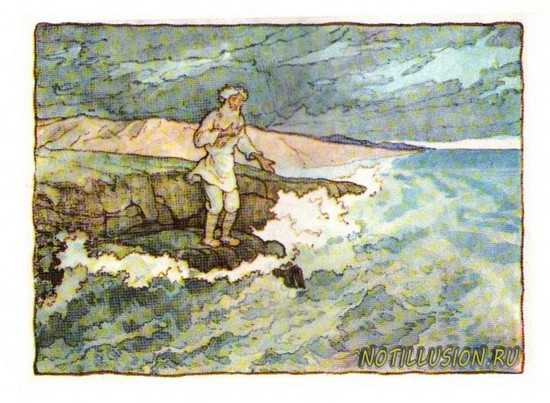 Помутилося 
синее море).
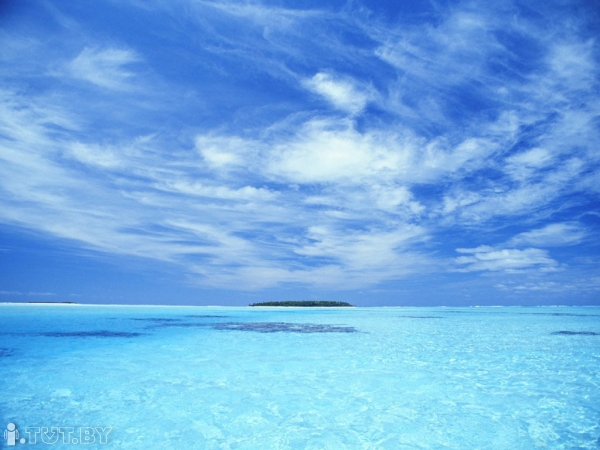 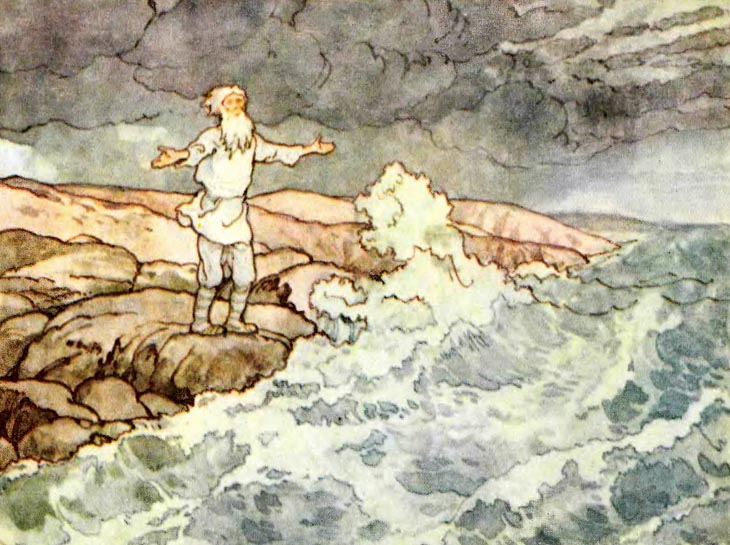 Неспокойно синее море.
Почернело синее море.
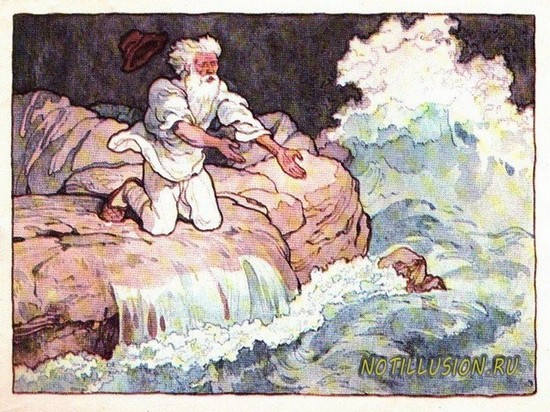 Видит, на море чёрная
 буря: 
Так и вздулись сердитые волны,
Так и ходят, так воем и
 воют
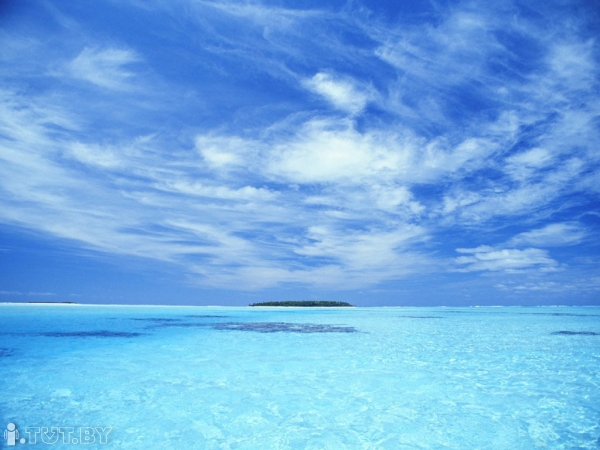 Подводные пейзажи
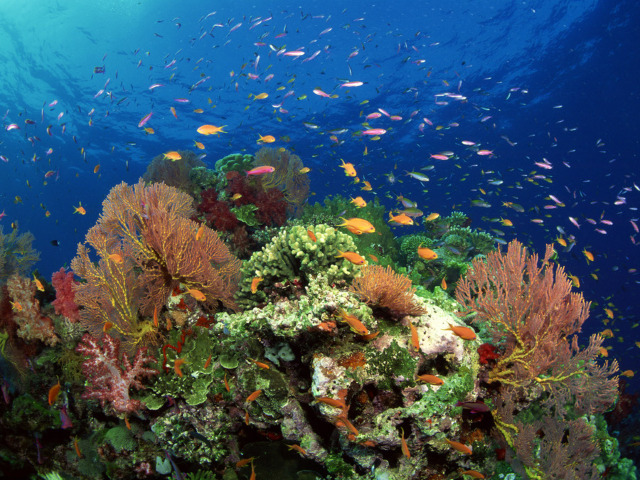 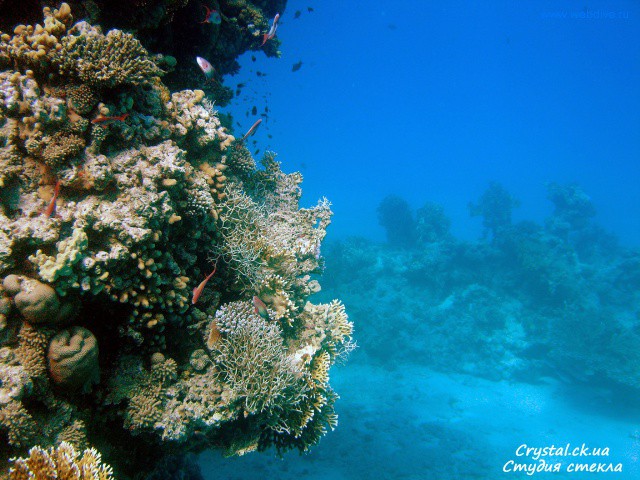 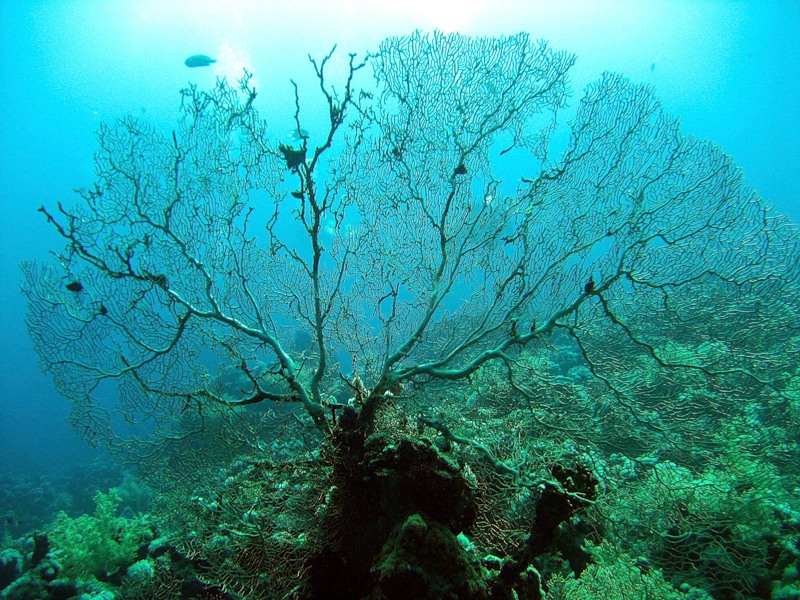 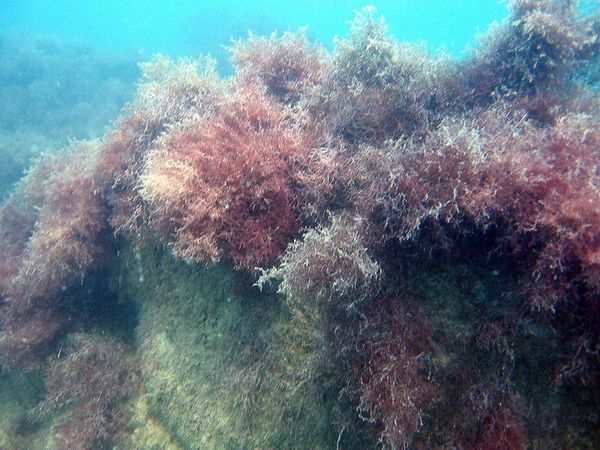 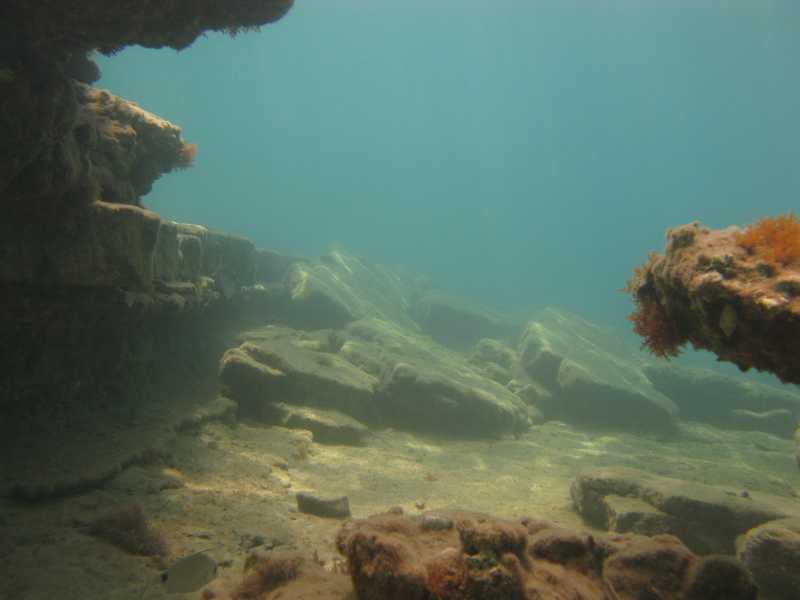 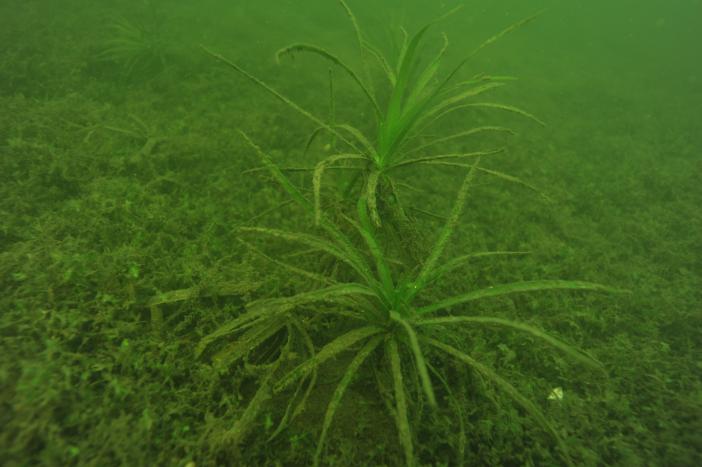 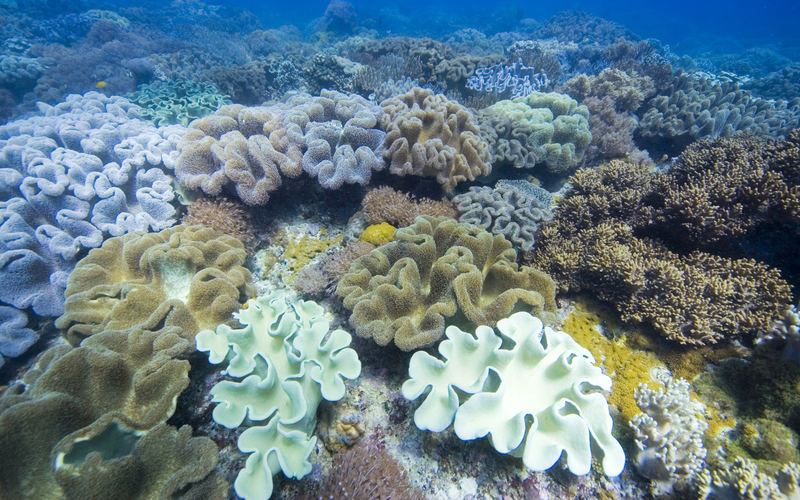 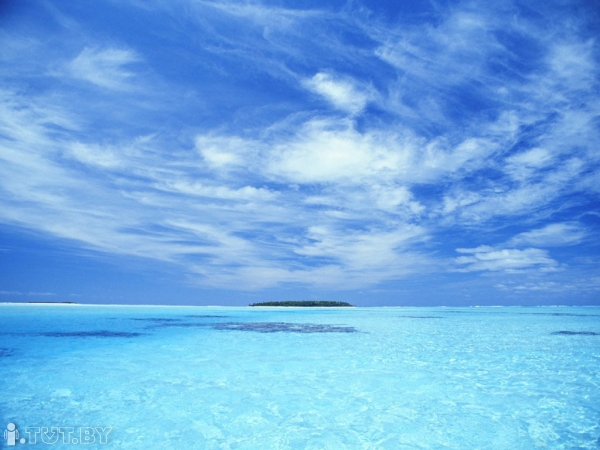 Морские водоросли
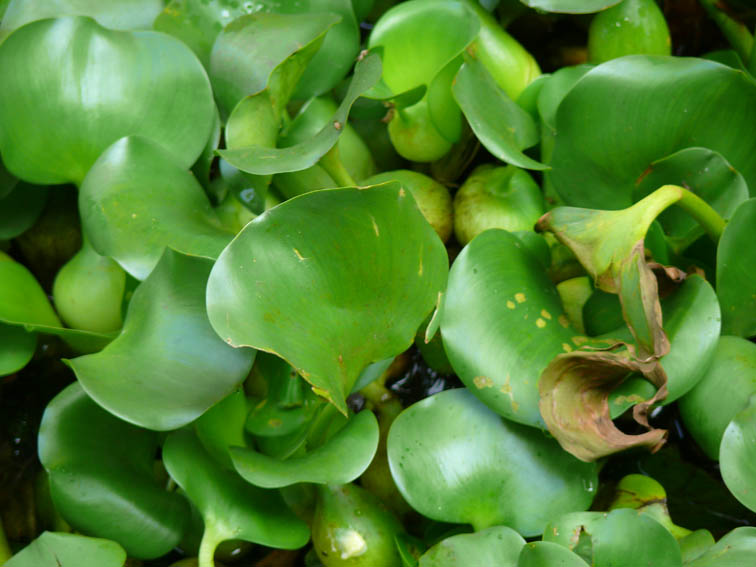 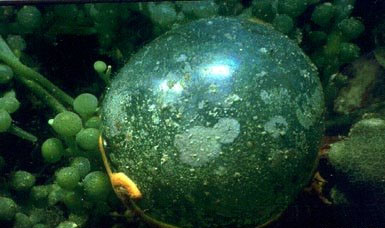 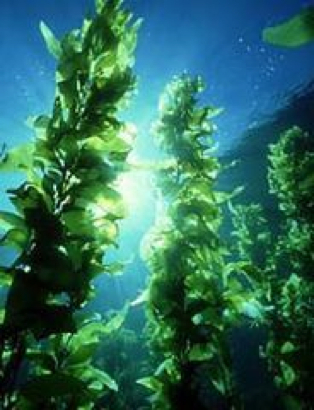 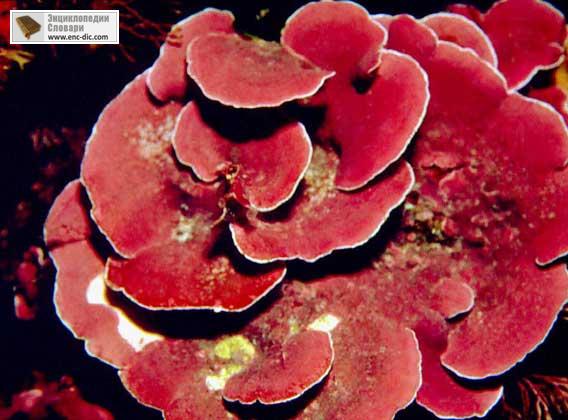 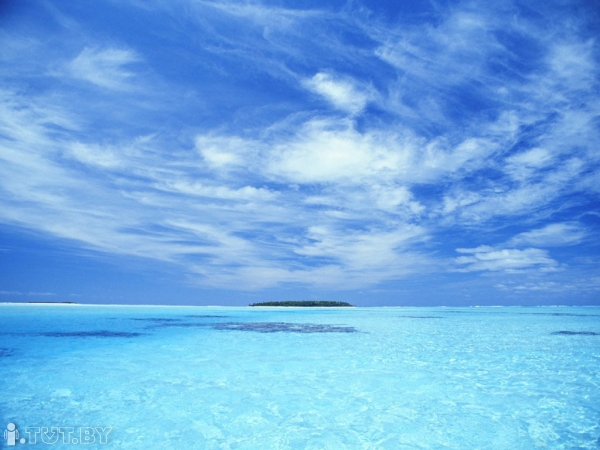 Морские водоросли
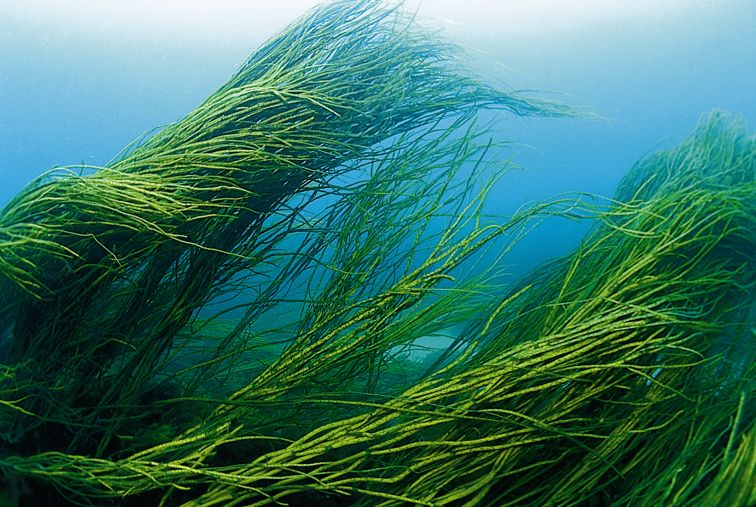 спирулина
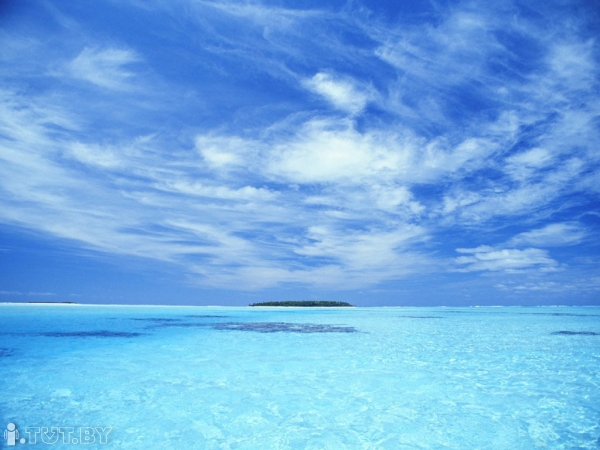 Морские водоросли
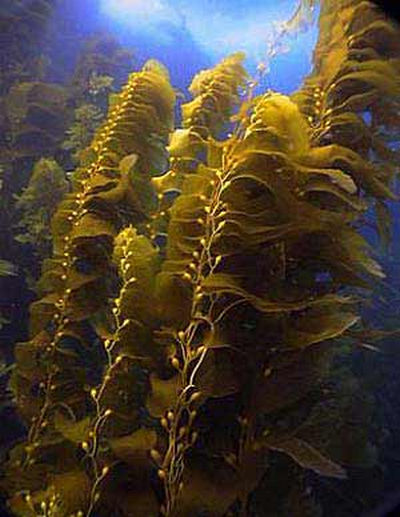 Морская капуста, бурые водоросли
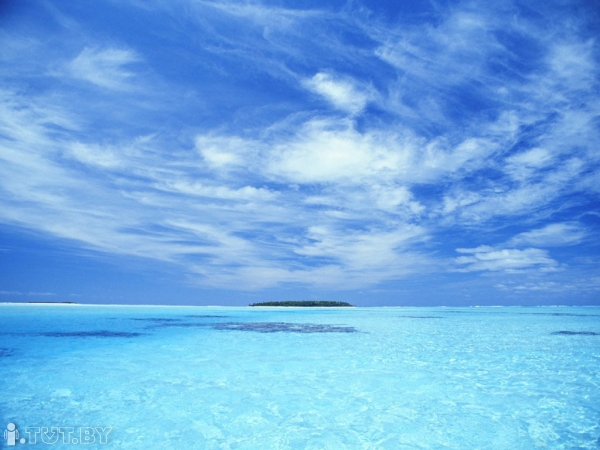 Морские водоросли
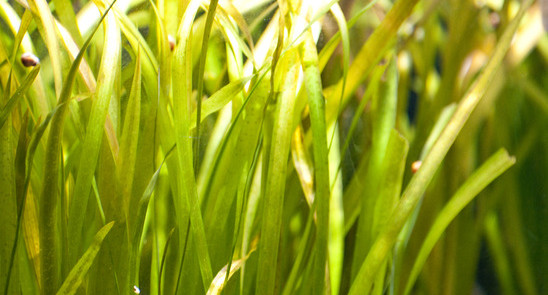 Морские водоросли Дуналиелла
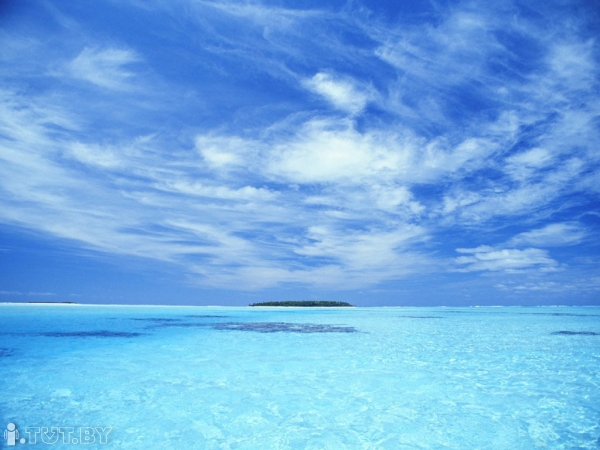 Морские водоросли
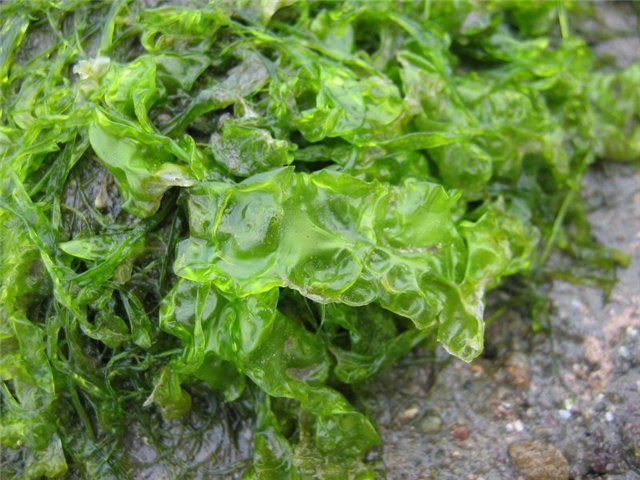 Ульва - съедобные зеленые морские водоросли
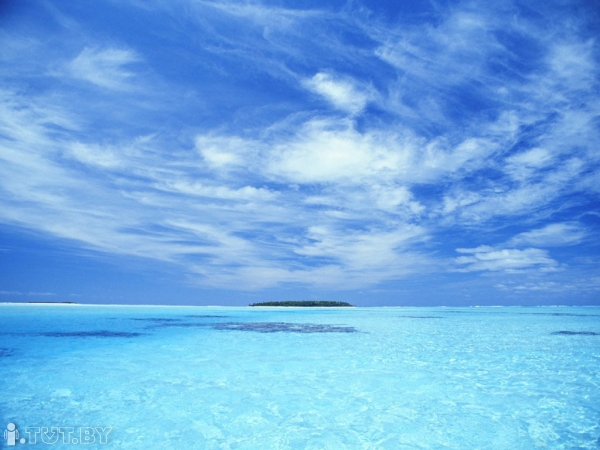 Морские водоросли
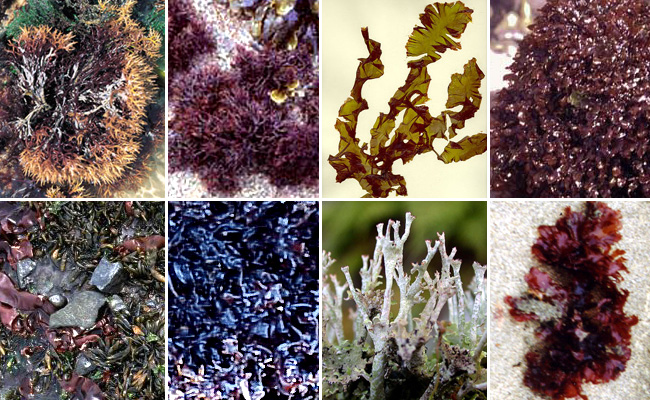 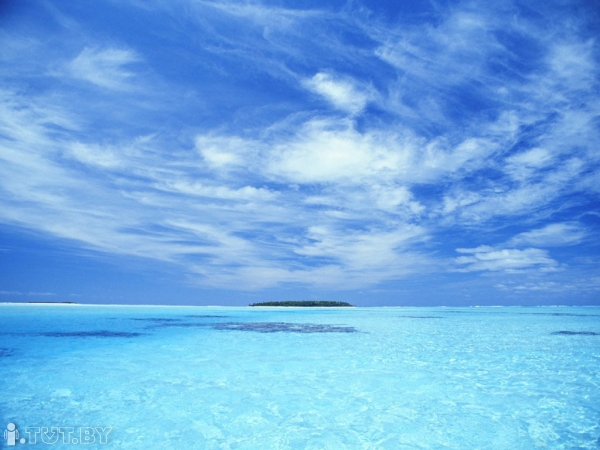 Морские животные
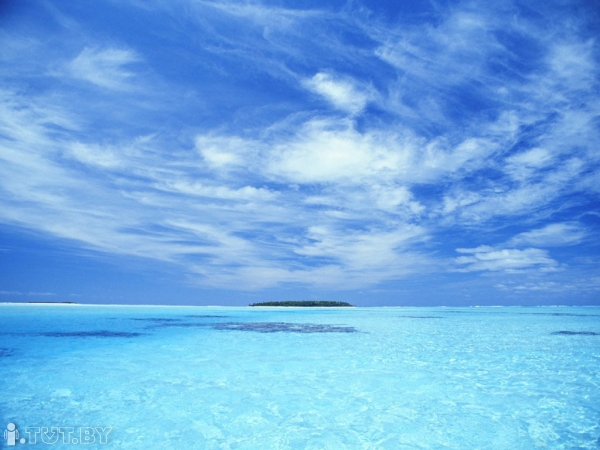 Летучая рыба
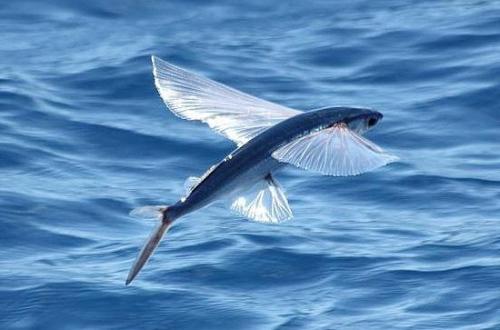 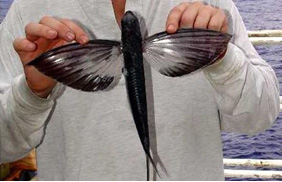 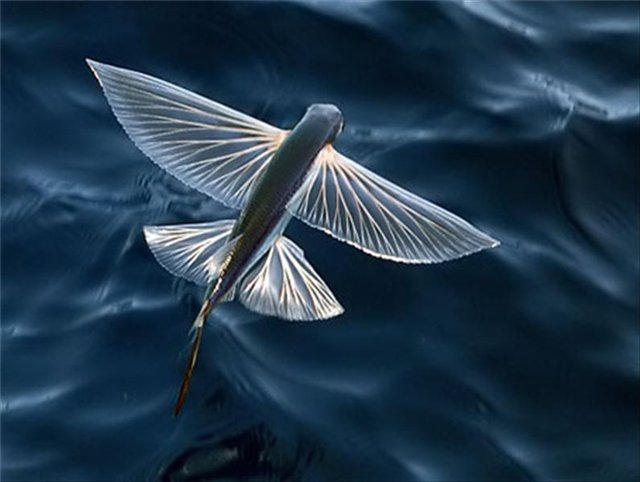 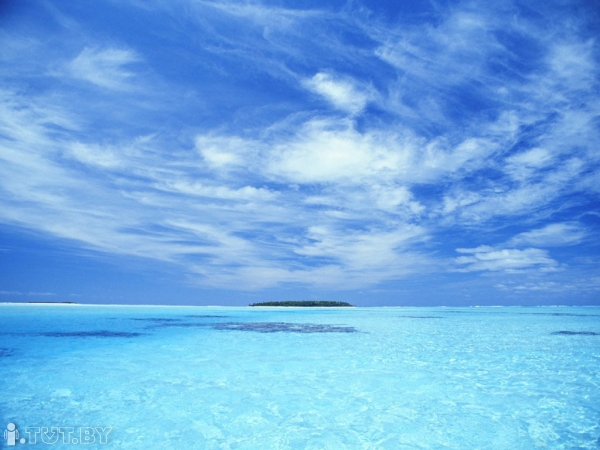 Кальмар
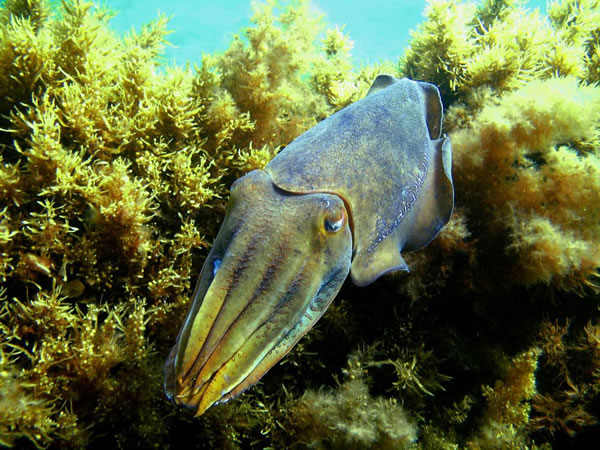 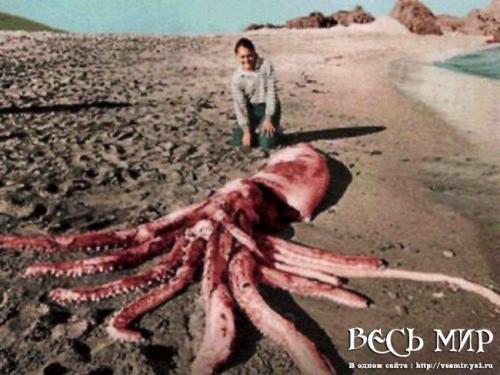 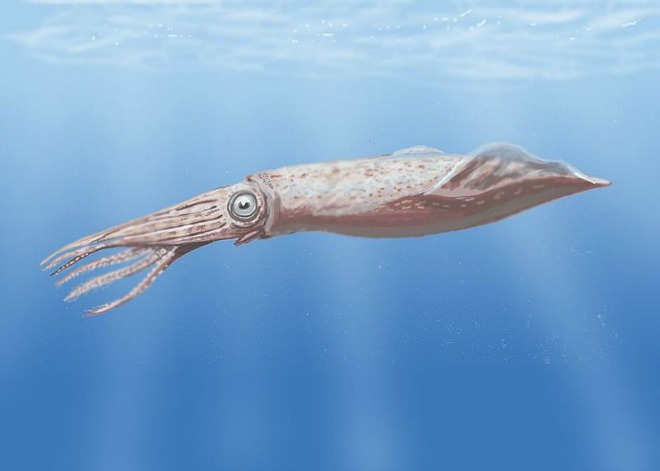 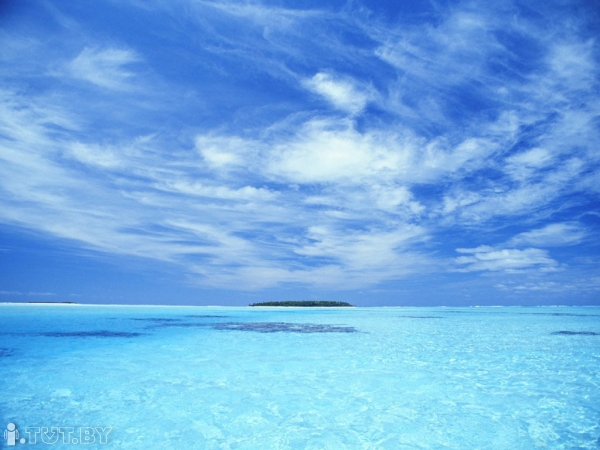 Осьминог
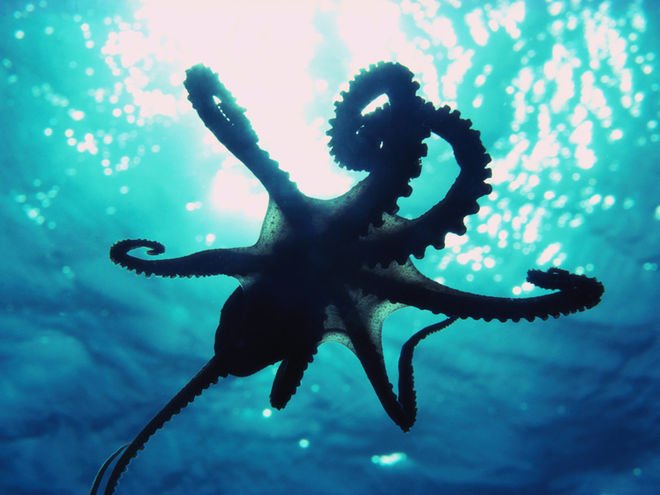 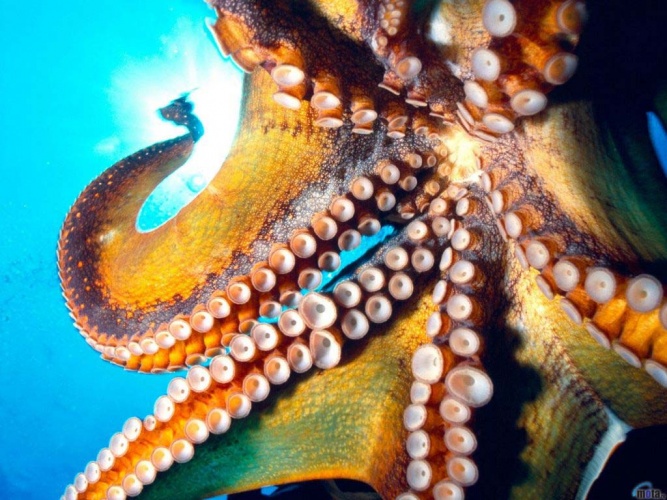 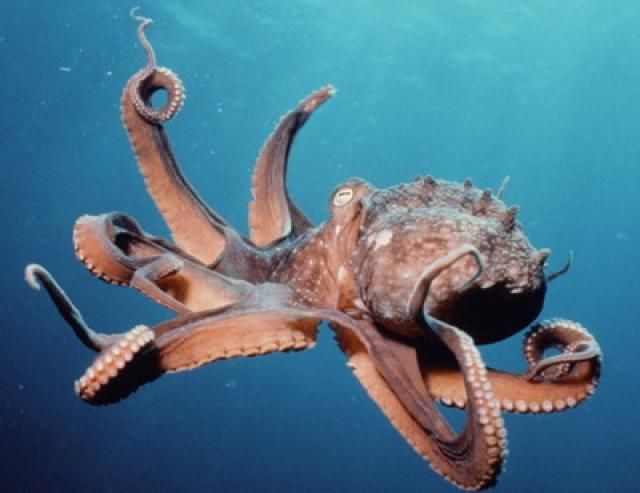 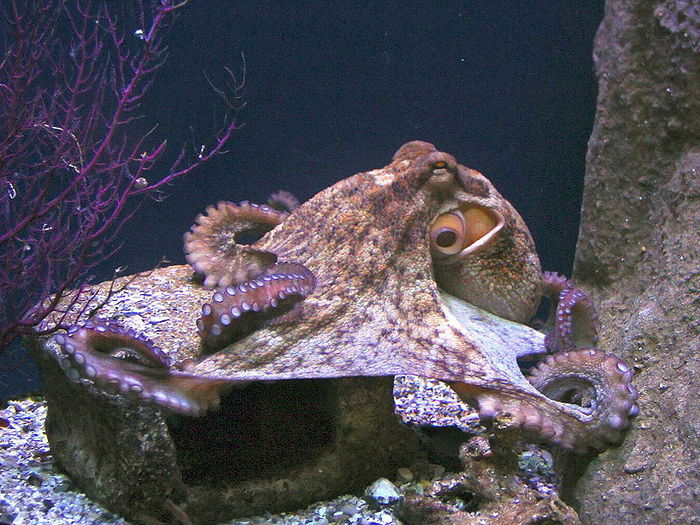 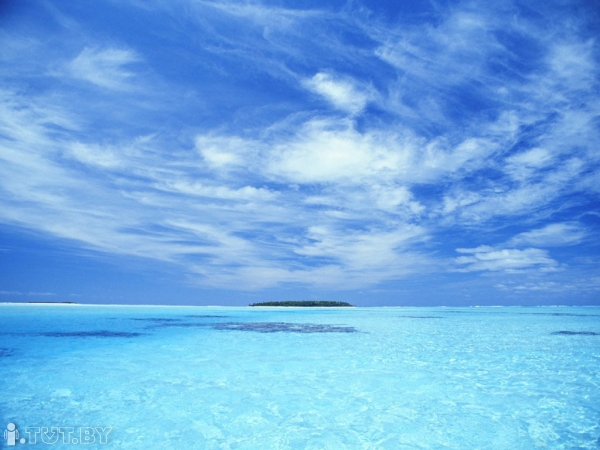 Морская звезда
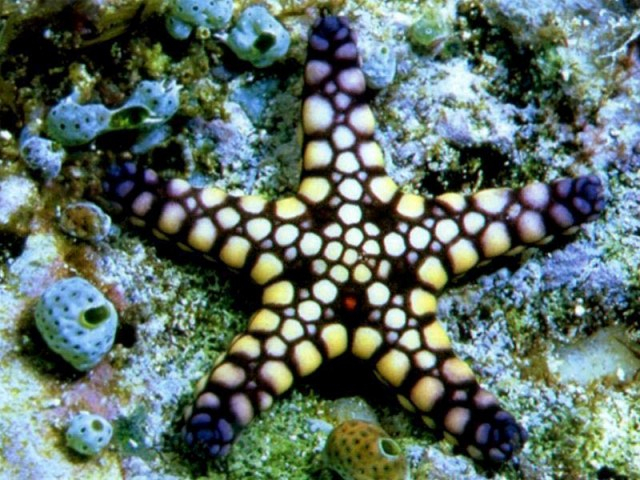 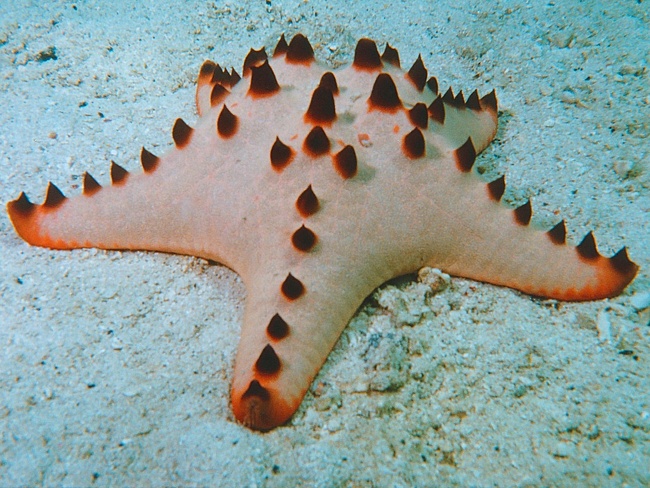 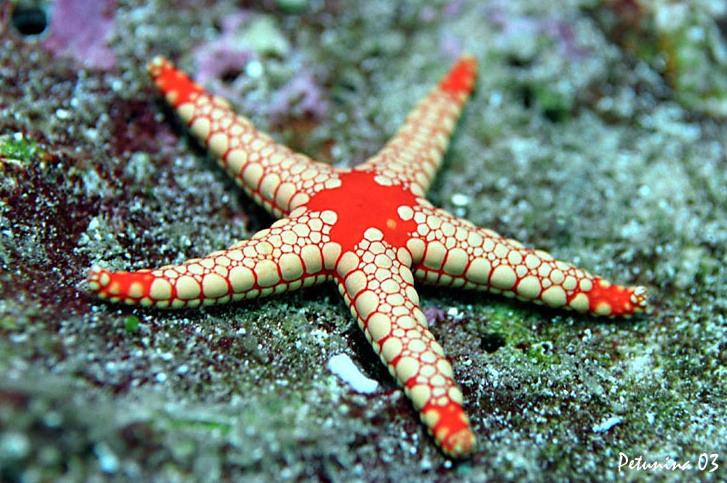 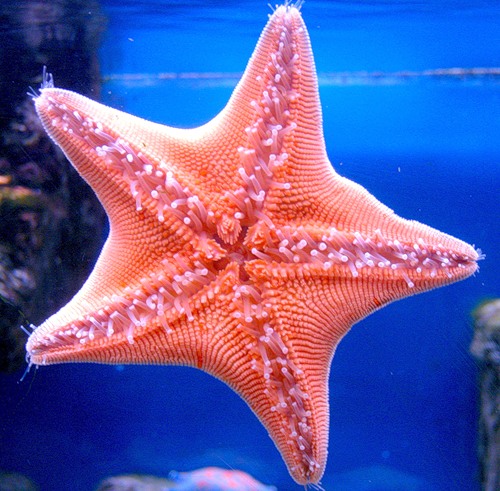 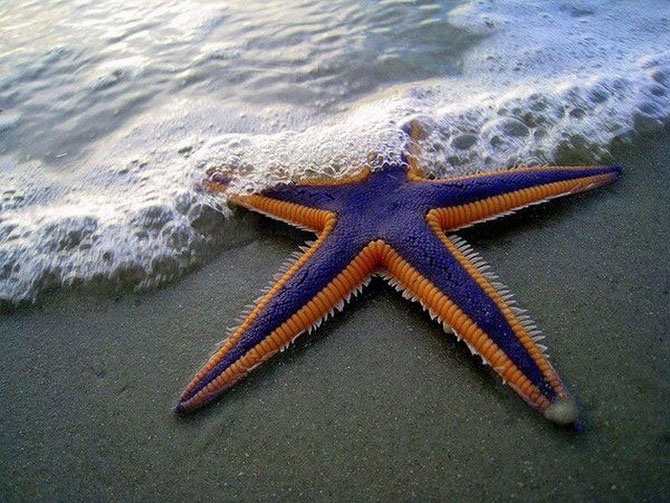 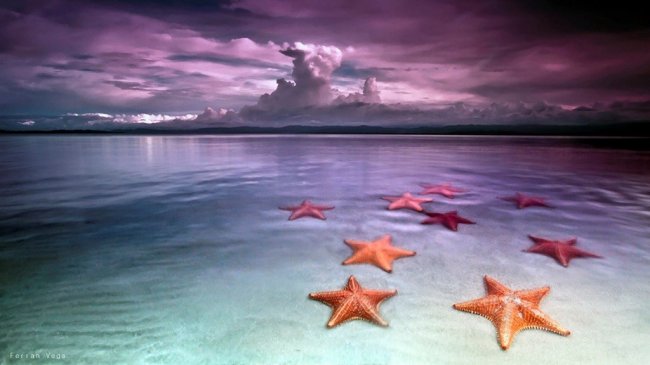 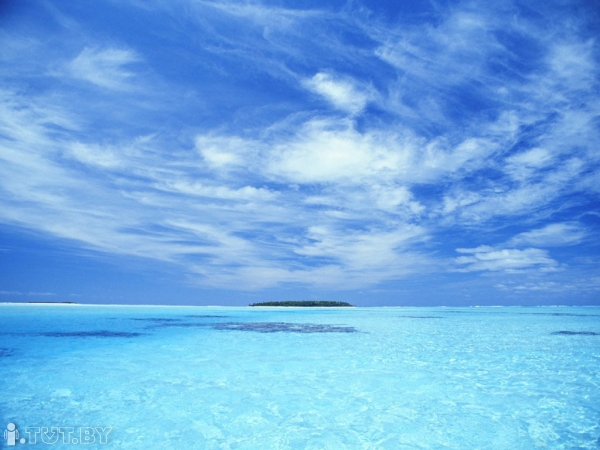 Морское перо
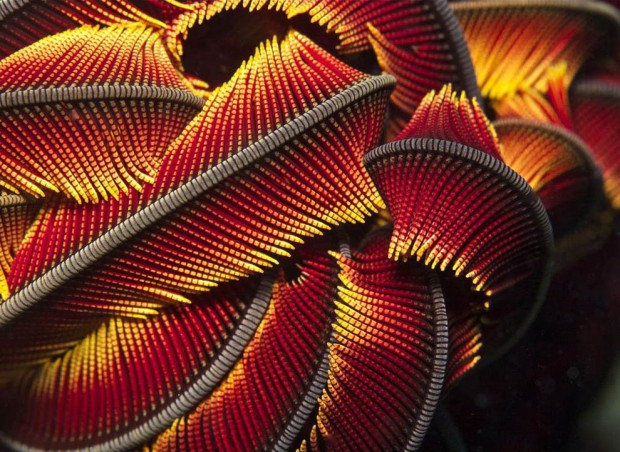 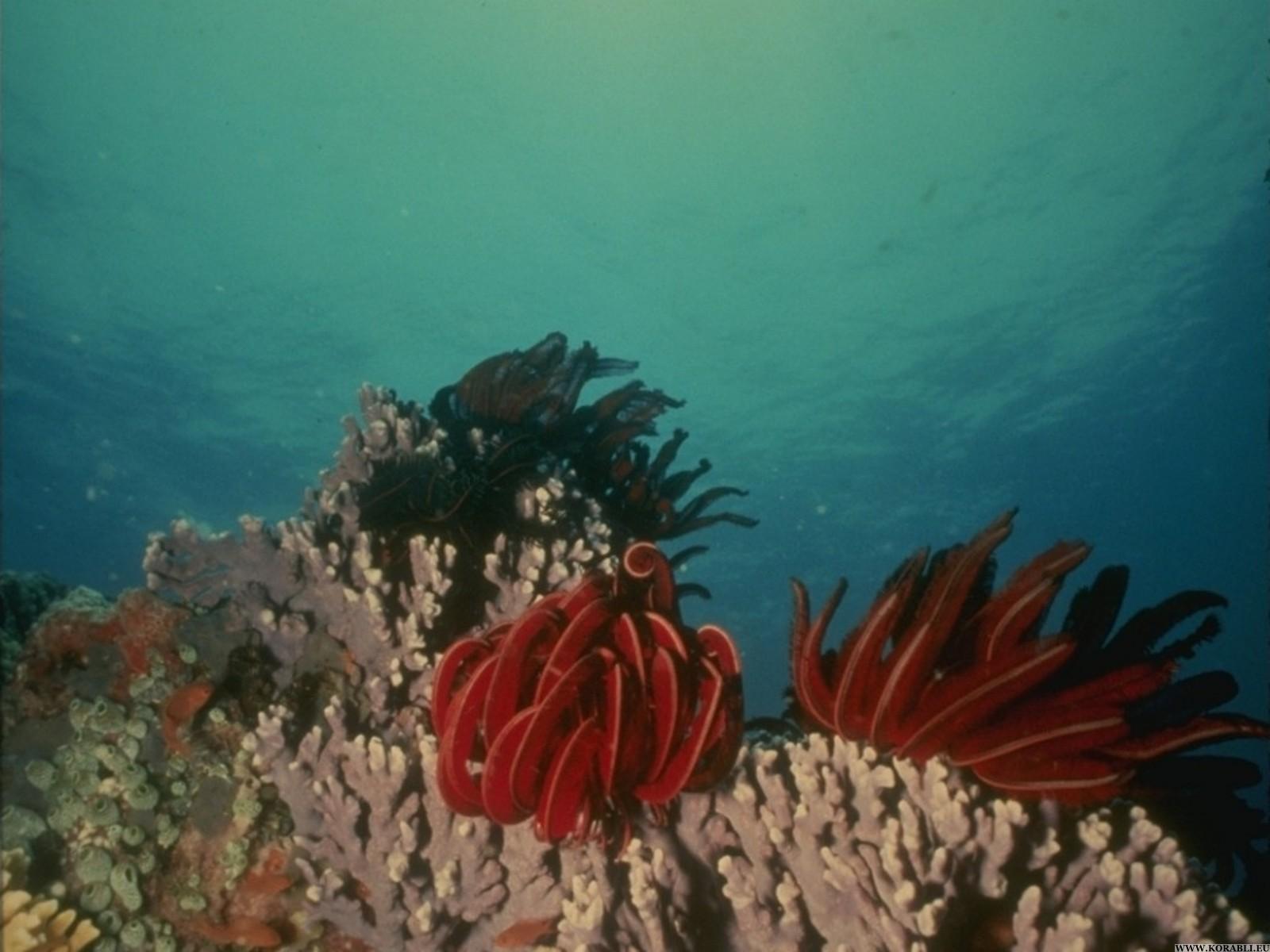 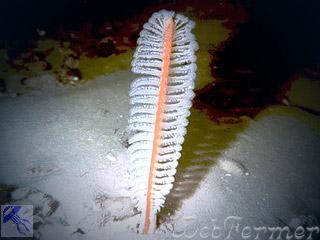 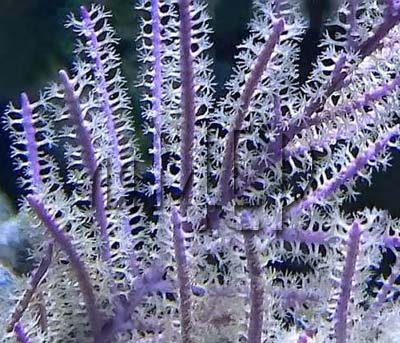 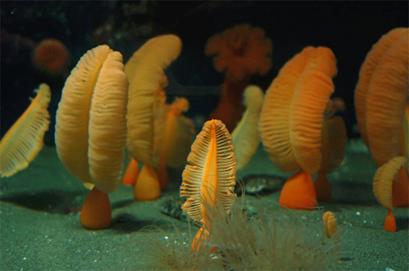 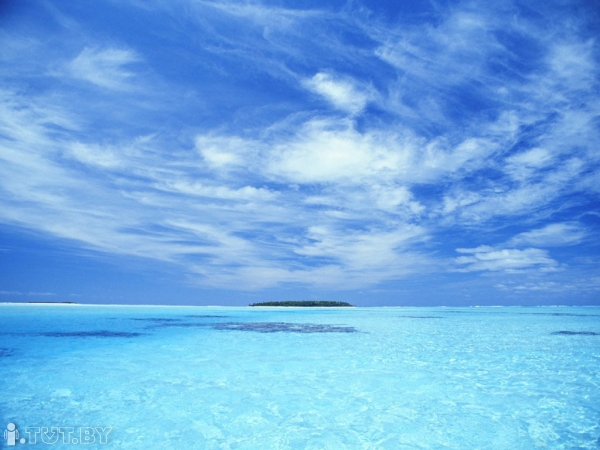 Удильщик
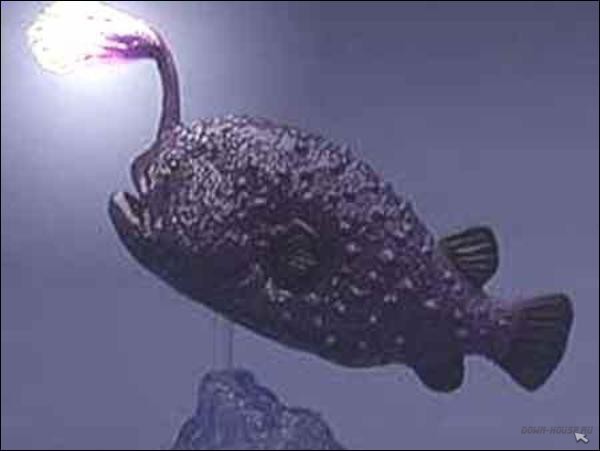 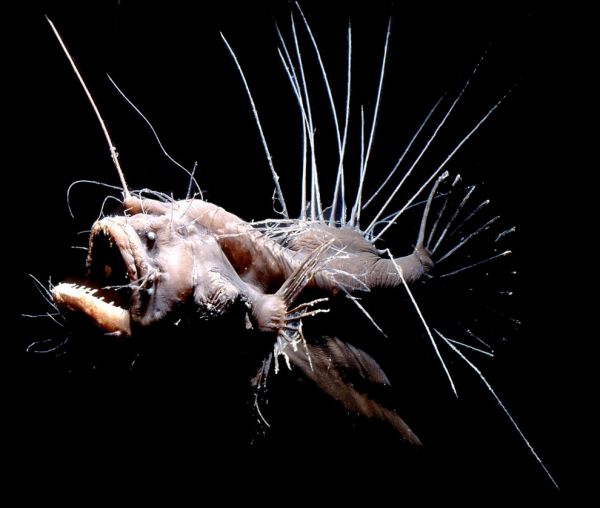 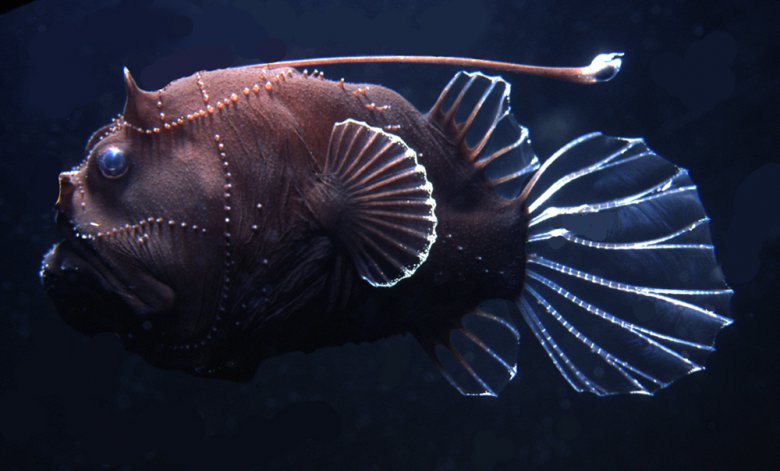